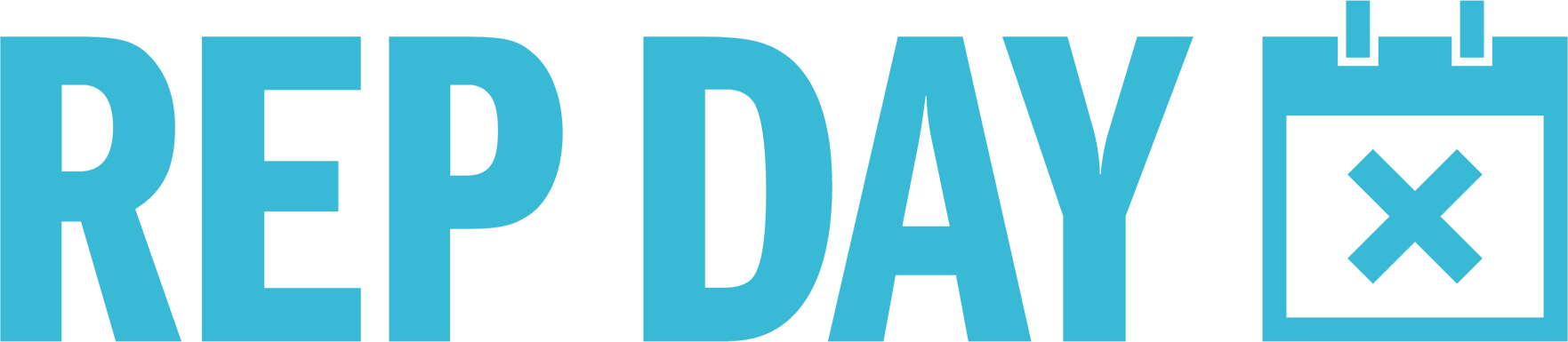 SLIDE DECK 1B: Trivia Game
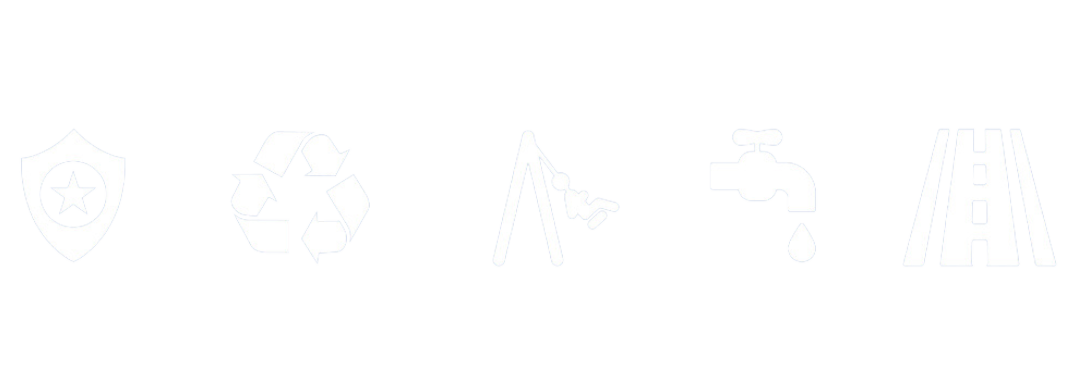 TRIVIA QUESTION #1
Which level of government is responsible for national defence?
a) Provincial
b) Municipal
c) Federal
d) Indigenous
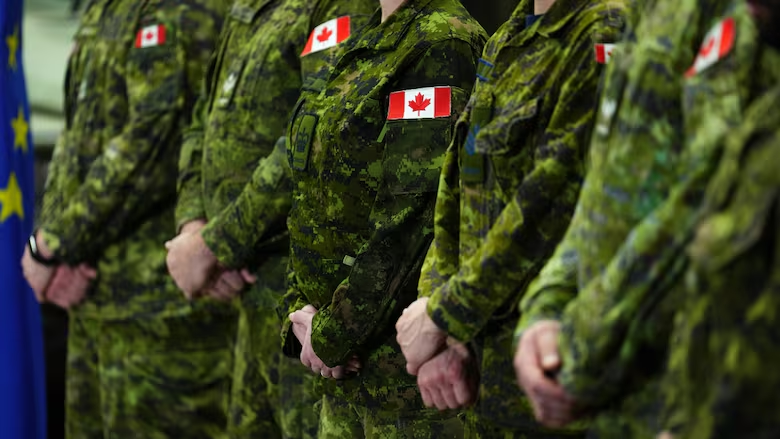 TRIVIA QUESTION #2
What is the title of the leader of the provincial government?
a) Mayor
b) Premier
c) Prime Minister
d) Councillor
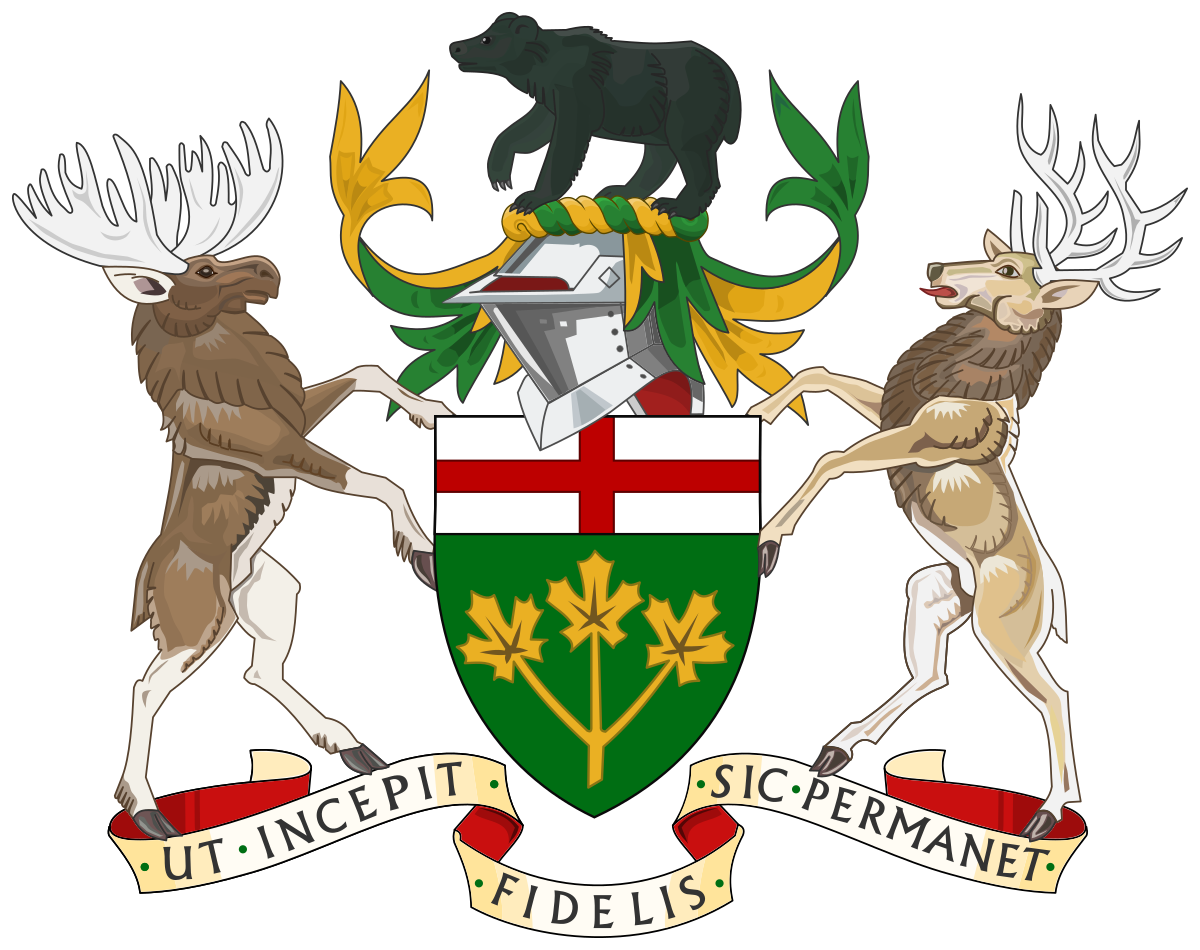 TRIVIA QUESTION #3
Which level of government handles road maintenance and local parks?
a) Federal
b) Provincial
c) Municipal
d) Territorial
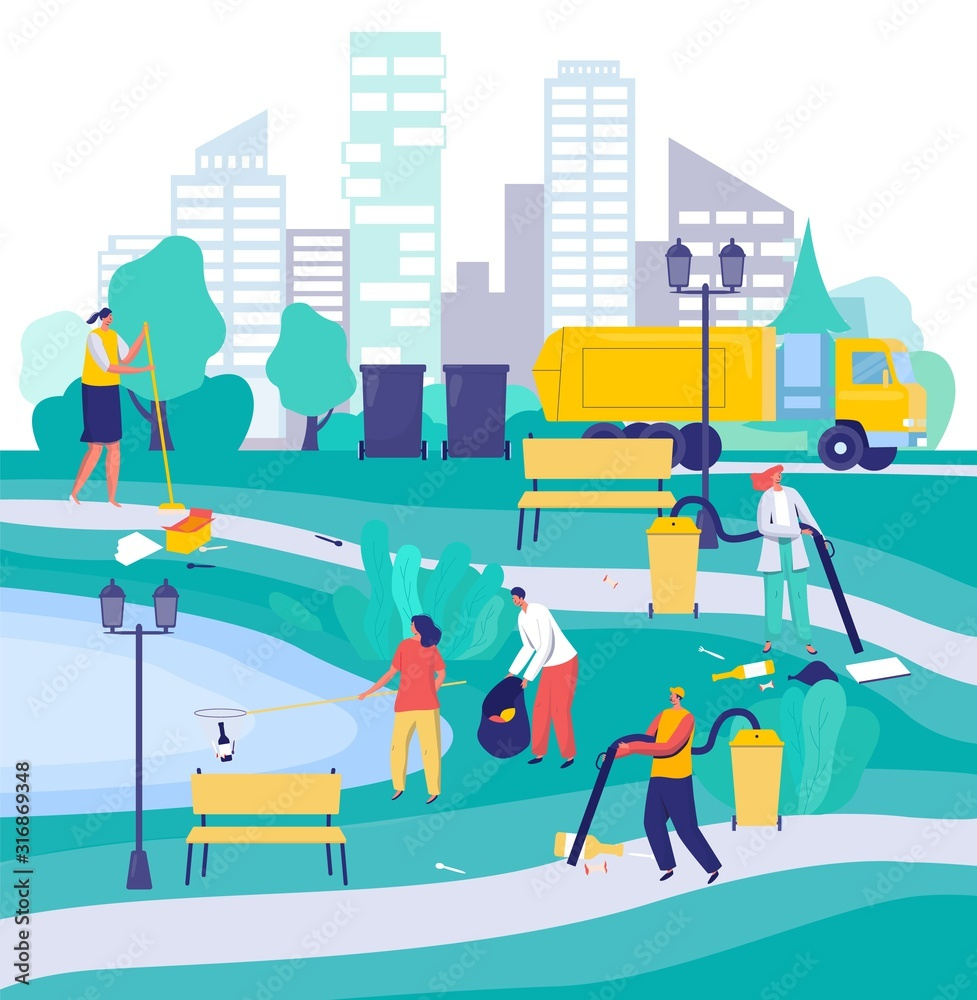 TRIVIA QUESTION #4
In which city is the House of Commons located?
a) Toronto
b) Vancouver
c) Ottawa
d) Montreal
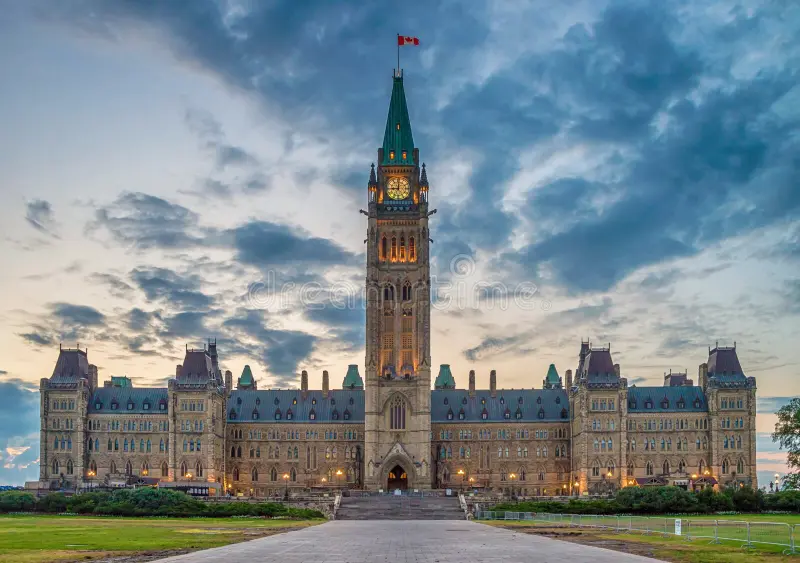 TRIVIA QUESTION #5
Representatives at the federal level are called __________.
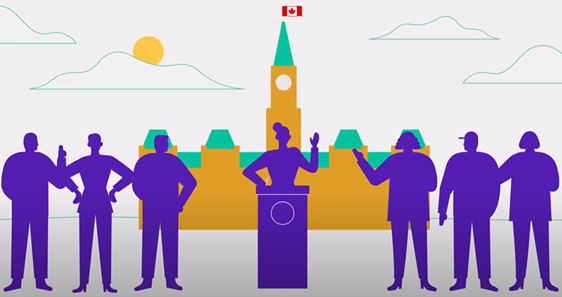 TRIVIA QUESTION #6
The leader of the municipal government is known as a __________ or __________.
[Speaker Notes: Feel free to personalize this with your municipal government.]
TRIVIA QUESTION #7
Each level of government gathers to debate and pass laws in a specific building. 
The provincial building is called the __________.
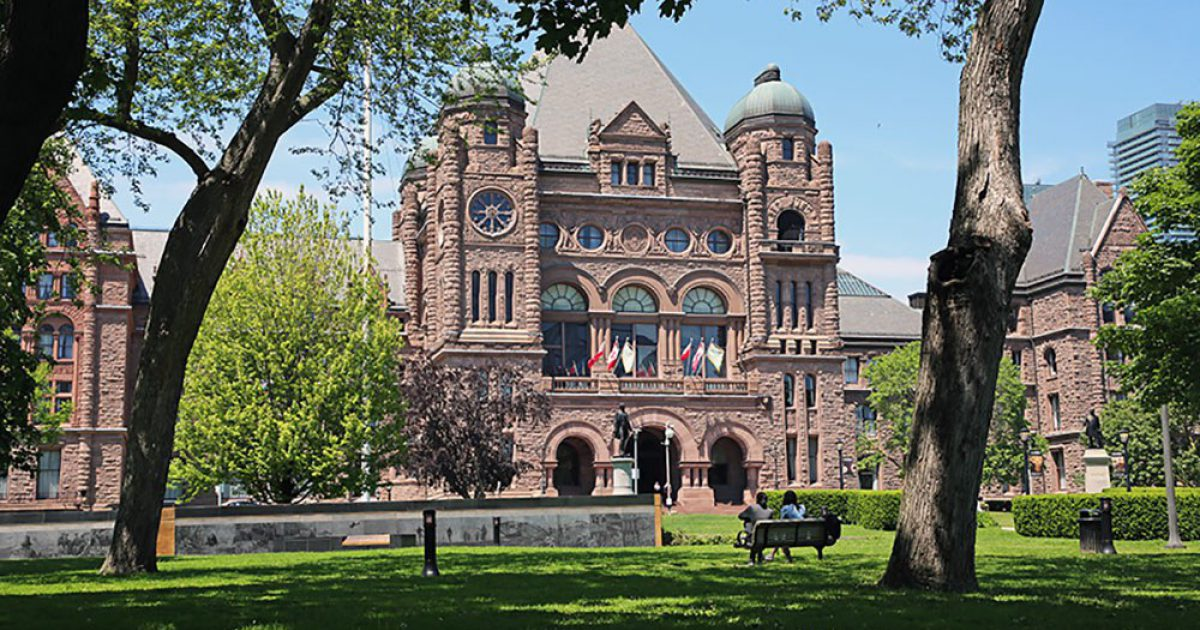 TRIVIA QUESTION #8
True or False: The federal government is responsible for drivers’ licensing.
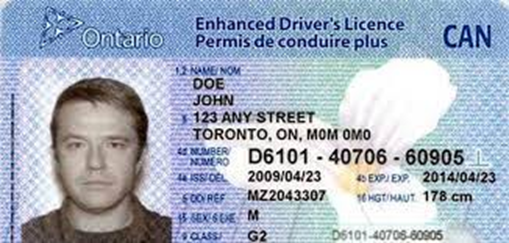 TRIVIA QUESTION #9
True or False: Municipal governments manage immigration and issue passports.
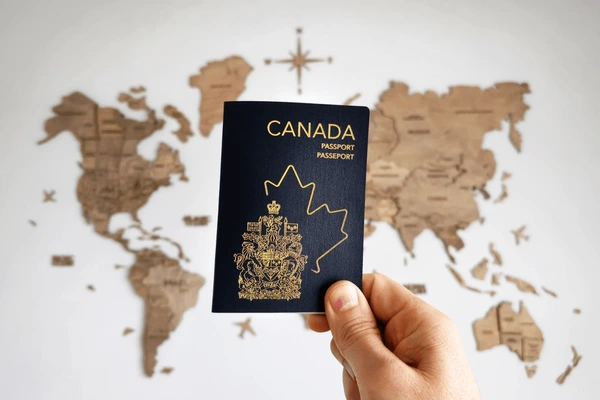 TRIVIA QUESTION #10
True or False: The Prime Minister is the leader of the federal government.
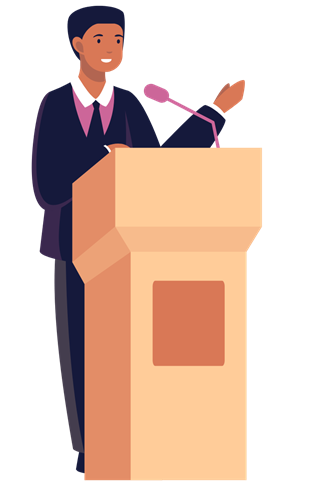 TRIVIA QUESTION #11
True or False: Indigenous governance systems sometimes share responsibilities with municipal governments.
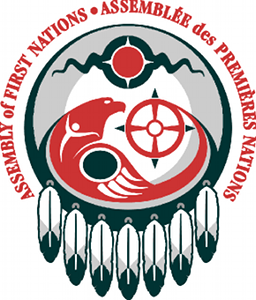 TRIVIA QUESTION #12
Who is responsible for fire protection in your community?
a) Federal government
b) Municipal government
c) Provincial government
d) None of the above
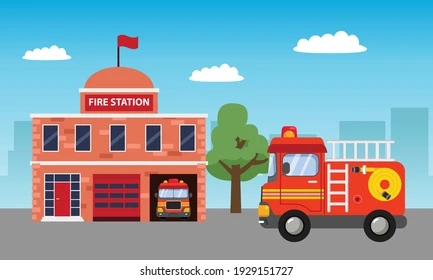 TRIVIA QUESTION #13
Which level of government manages natural resources, such as forests and mines?
a) Municipal
b) Provincial
c) Federal
d) Territorial
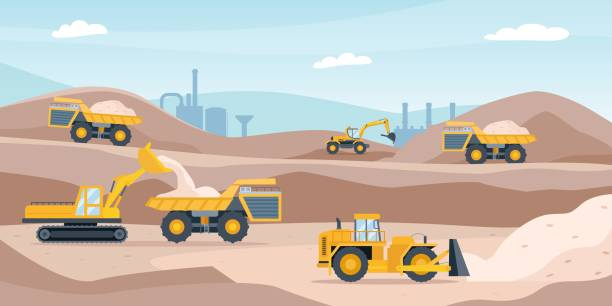 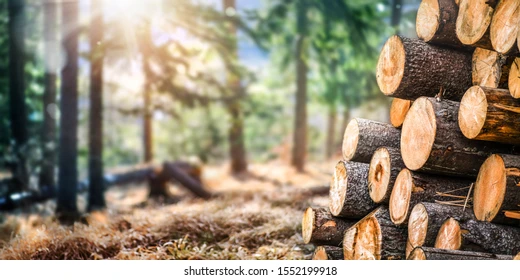 TRIVIA QUESTION #14
What level of government oversees local police services?
a) Federal
b) Provincial
c) Municipal
d) All of the above
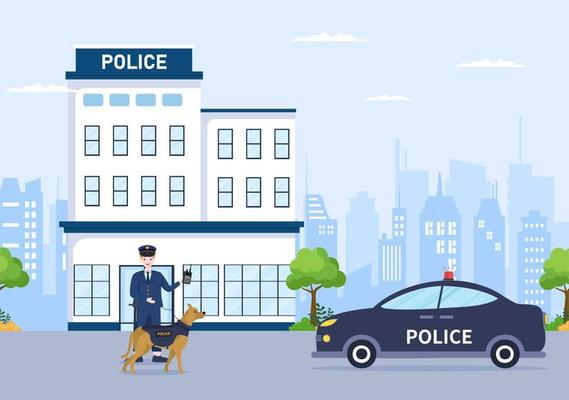 TRIVIA QUESTION #15
True or False: The provincial government is responsible for education in Canada.
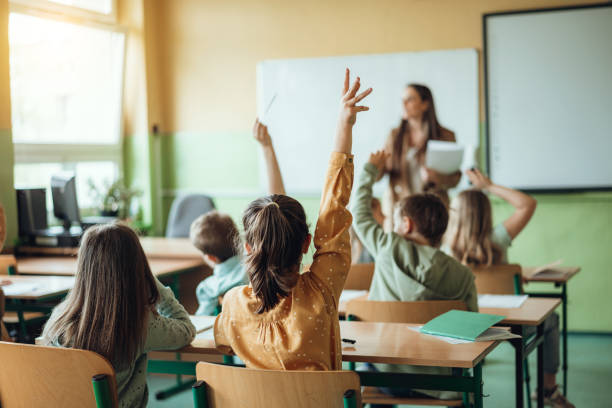 TRIVIA QUESTION #16
True or False: The federal government is in charge of water treatment and supply.
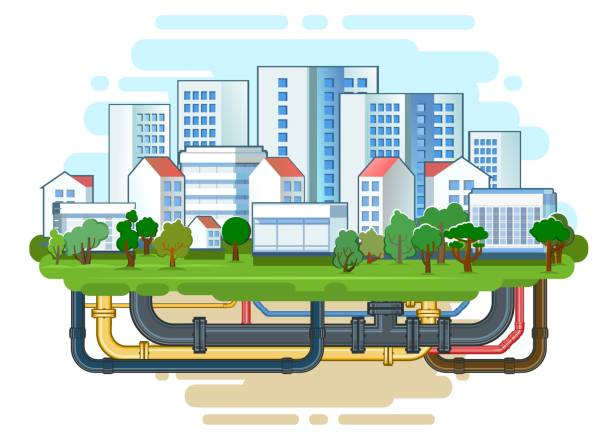 TRIVIA QUESTION #17
True or False: Municipal governments maintain highways and issue driver’s licenses.
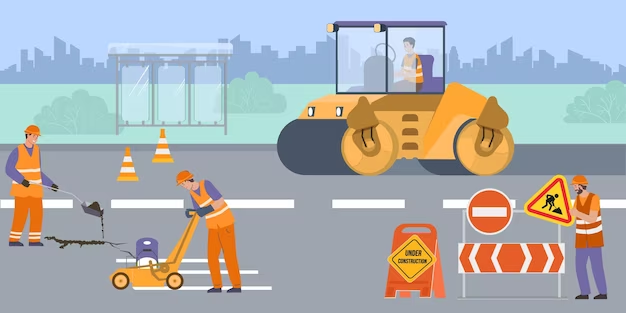 TRIVIA QUESTION #18
The __________ government is responsible for hospitals and healthcare.
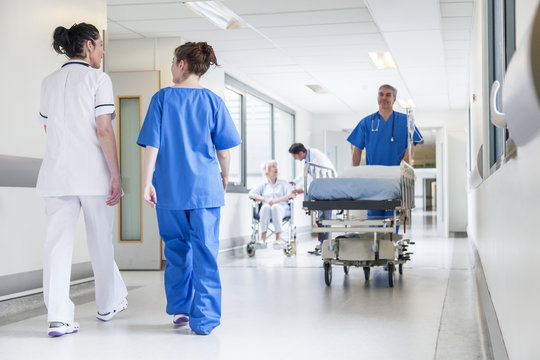 TRIVIA QUESTION #19
__________ and __________ are two responsibilities of the federal government related to international relations.
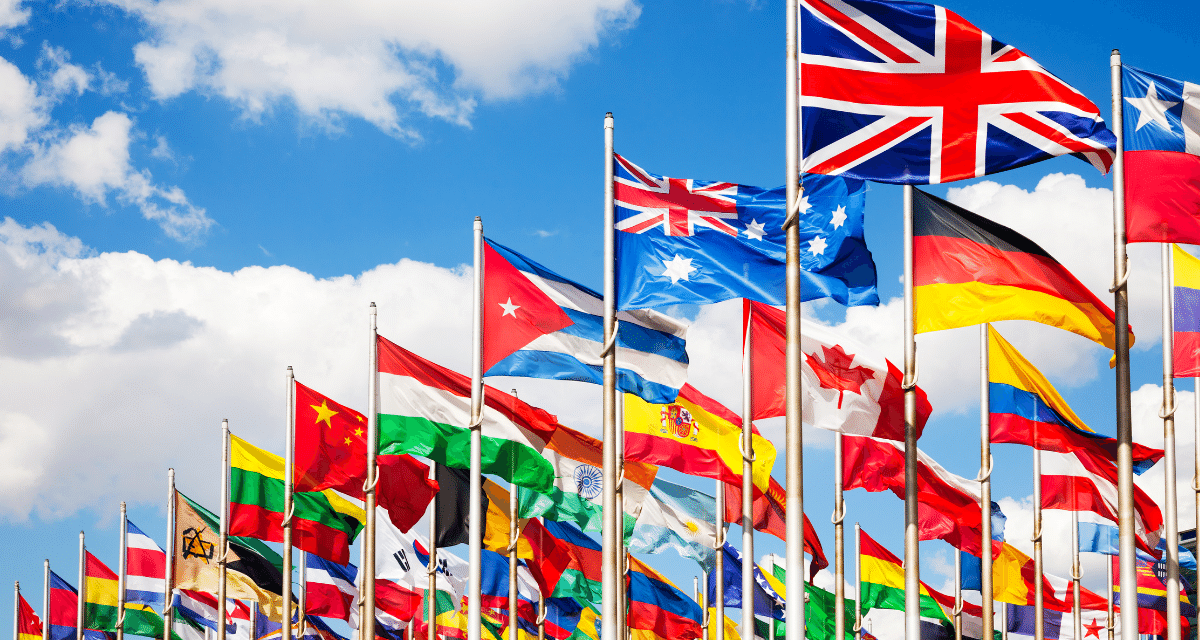 TRIVIA QUESTION #20
What does a representative democracy mean?